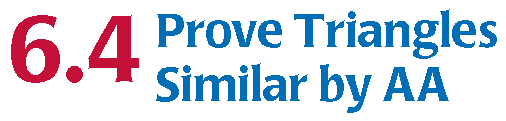 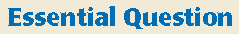 How can you show that two triangles 
are similar?
Triangle Similarity. 
Two triangles are similar if two pairs of corresponding angles
are congruent.  In other words, you do not need to know the 
Measures of the sides or the third pair of angles.
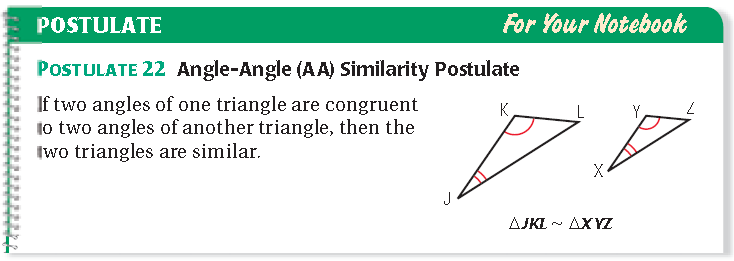 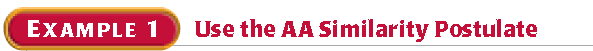 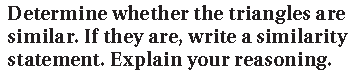 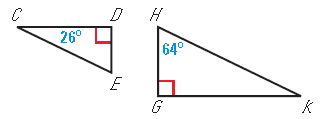 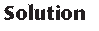 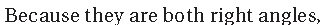 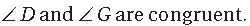 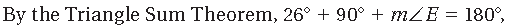 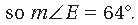 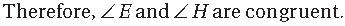 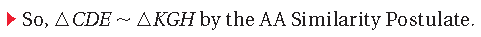 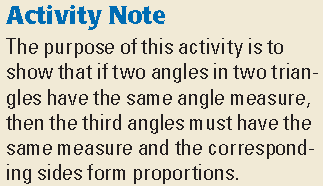 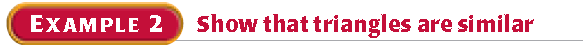 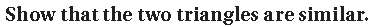 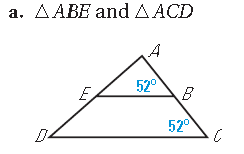 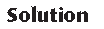 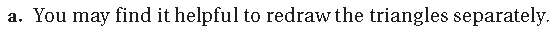 A
A
52
B
E
52
D
C
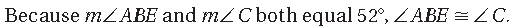 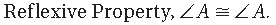 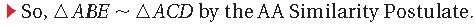 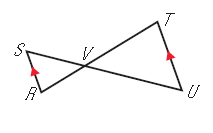 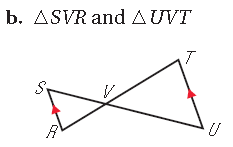 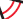 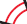 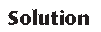 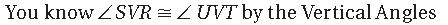 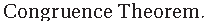 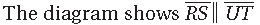 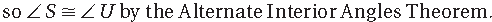 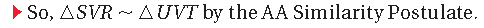 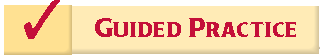 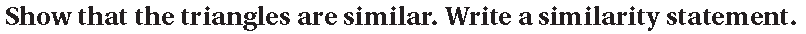 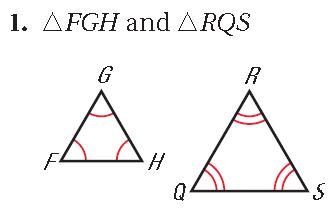 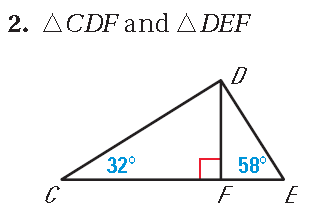 In each triangle all three 
Angles measure 60 deg.,
So by the AA Similarity 
Postulate the triangles
Are similar.
Since m< CDF = 58 by the
Triangle Sum Theorem and 
M< DFE = 90 by the Linear
Pair Postulate the two triangles
Are similar by the AA Similarity
Postulate.
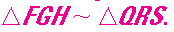 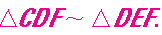 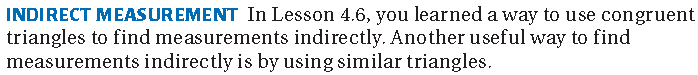 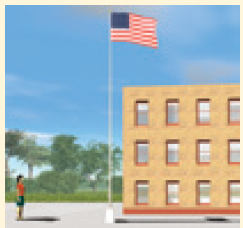 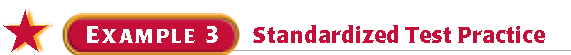 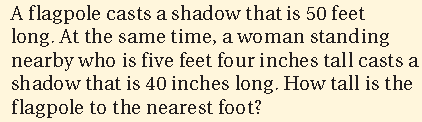 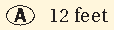 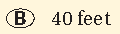 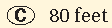 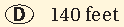 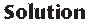 You have two pairs of congruent angles, so the
Triangles are similar by the AA similarity postulate
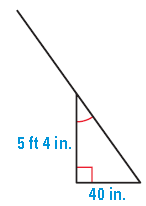 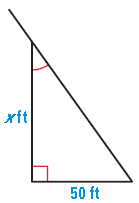 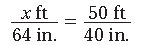 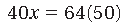 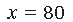 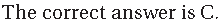 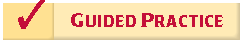 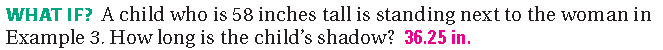 Homework:  Practice Workbook
                        6.4 p112:  1 – 17 all, 23 - 25